Воздушные массы. Преобладающие ветры.
Сташкова Елена Валерьевна
Учитель географии
МБОУ СОШ № 45
г. Мурманск
ВОЗДУШНЫЕ МАССЫ – это большие массы воздуха, формирующиеся над определенной территорией и обладающие относительно однородными свойствами.
Площадь воздушных масс тысячи километров квадратных, толщина 20-25 км.
КЛАССИФИКАЦИЯ ВОЗДУШНЫХ МАСС
ТЕПЛЫЕ 
(движутся на холодную подстилающую поверхность)
ХОЛОДНЫЕ  
(движутся на теплую подстилающую поверхность)
КОНТИНЕНТАЛЬНЫЕ (сухие)
МОРСКИЕ (влажные)
СВОЙСТВА ВОЗДУШНЫХ МАСС 
зависят от территории, над которой они сформировались. При передвижении воздушные массы меняют свои свойства под воздействием подстилающей поверхности.
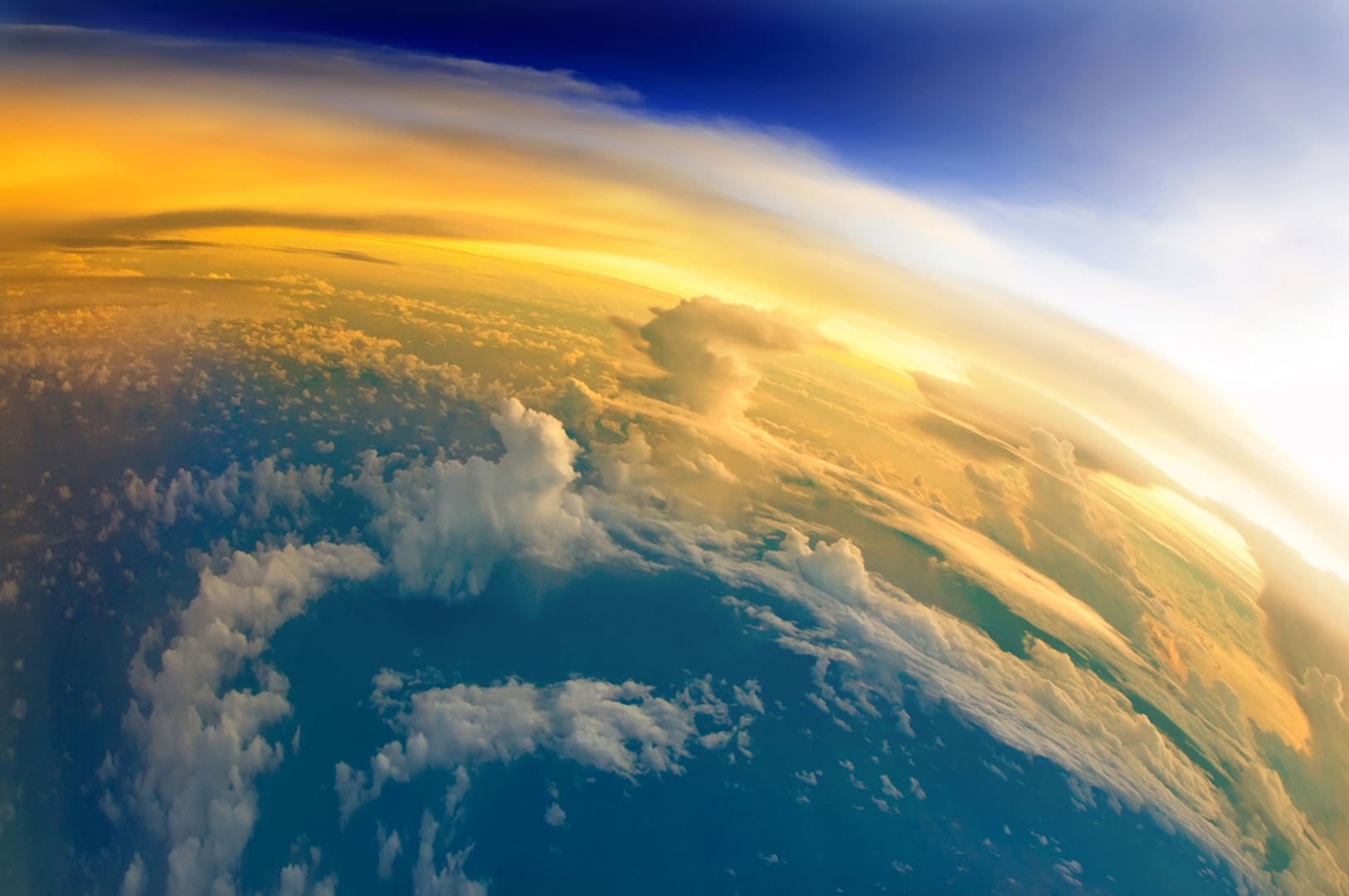 ТИПЫ ВОЗДУШНЫХ МАСС
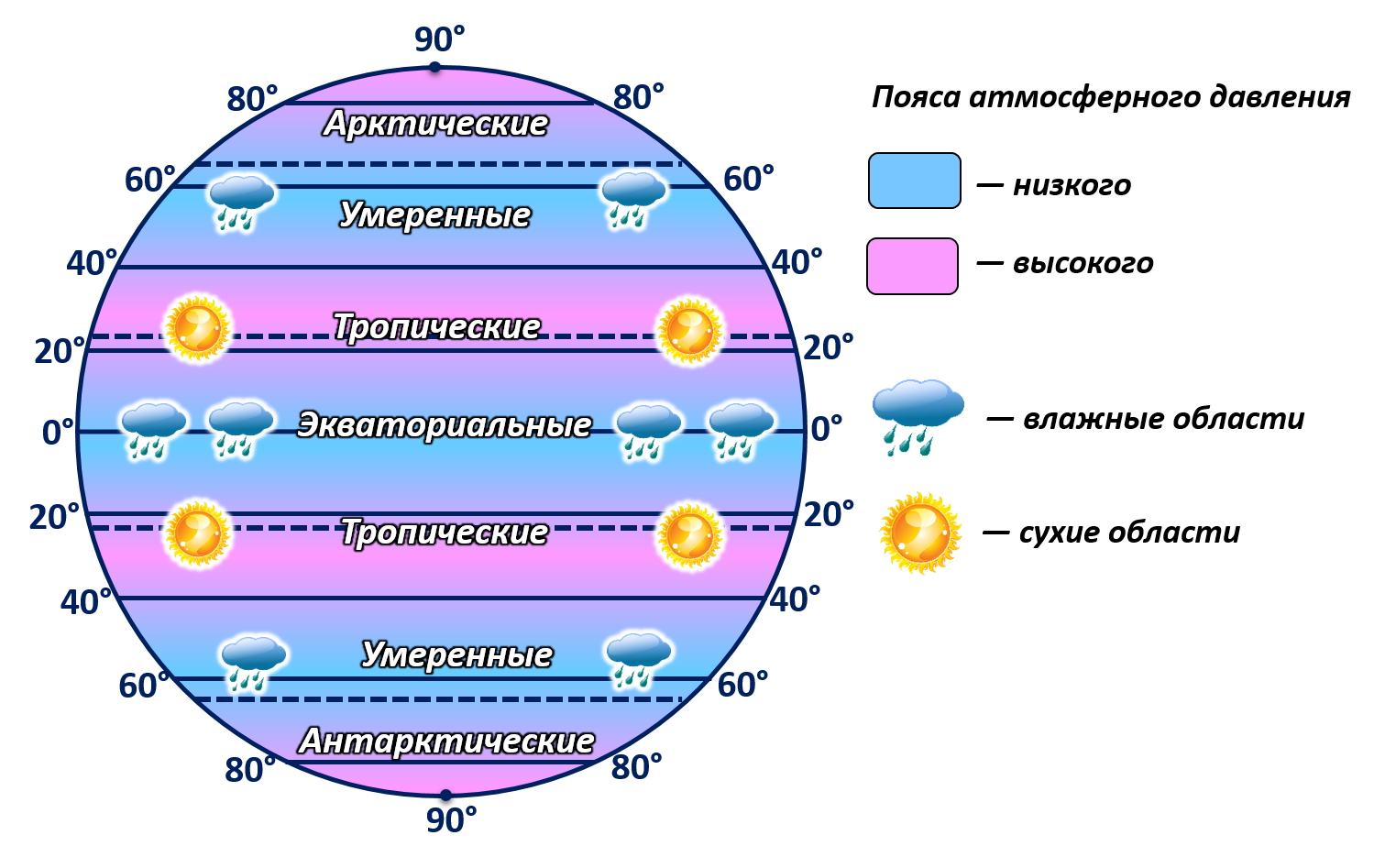 ЭКВАТОРИАЛЬНЫЕ ВМ формируются в экваториальных широтах. Высокие температуры +20 градусов и высокая влажность воздуха.
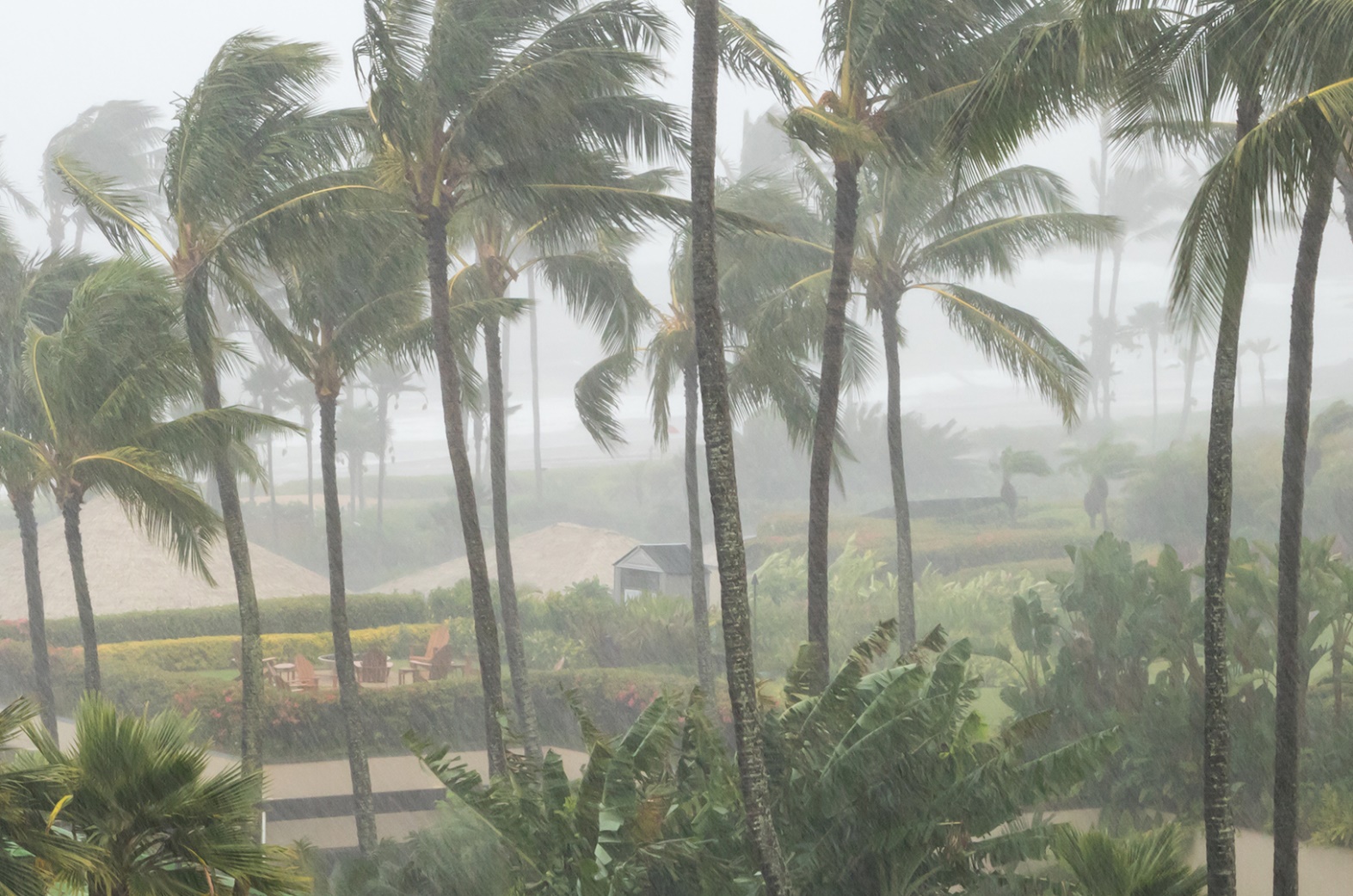 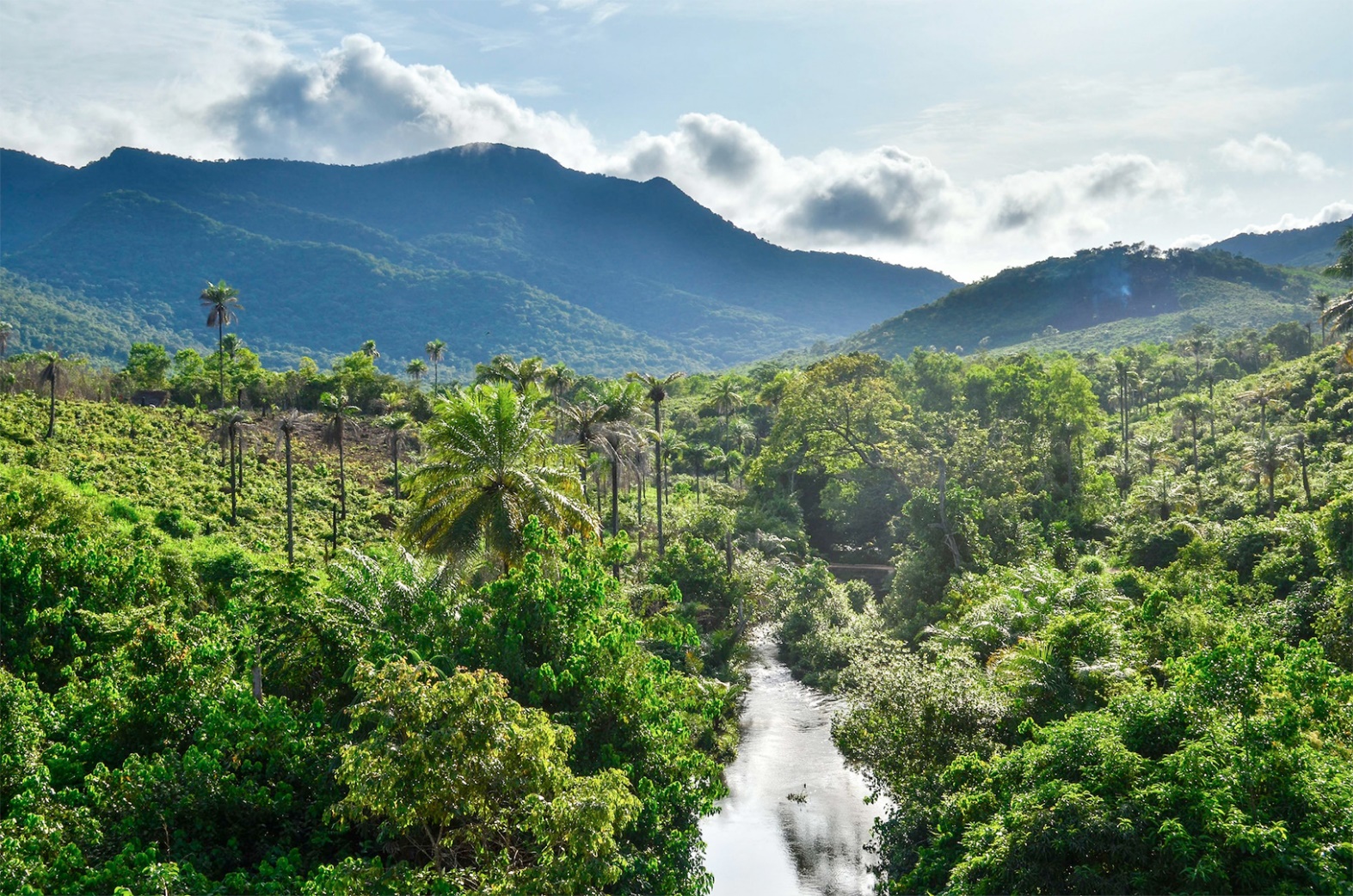 ТРОПИЧЕСКИЕ ВОЗДУШНЫЕ МАССЫ формируются в тропических широтах. Обладают высокими температурами. Континентальные – низкая влажность, сильная запыленность, морские – высокая влажность.
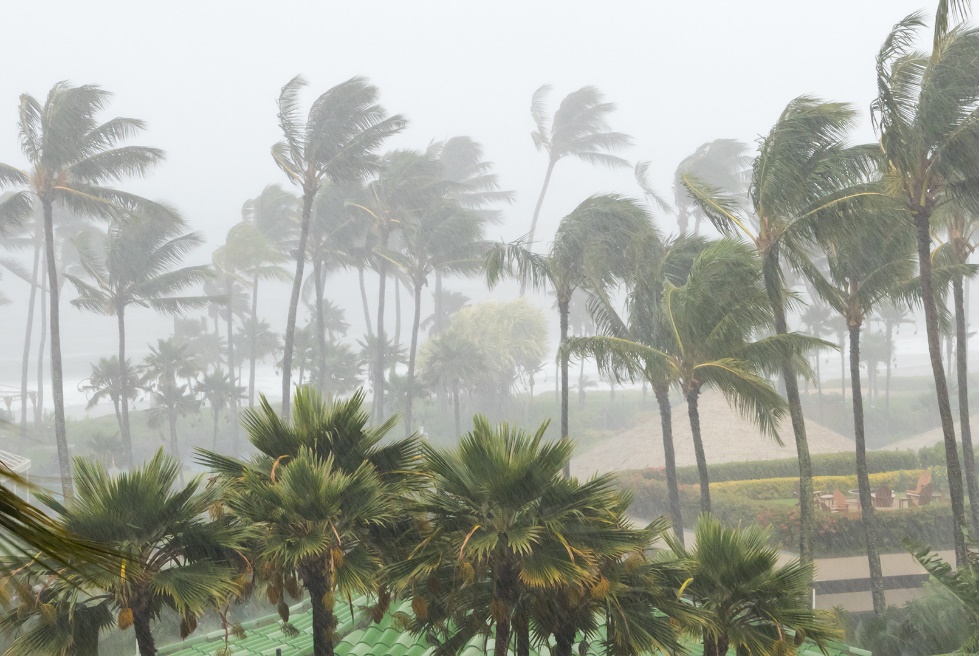 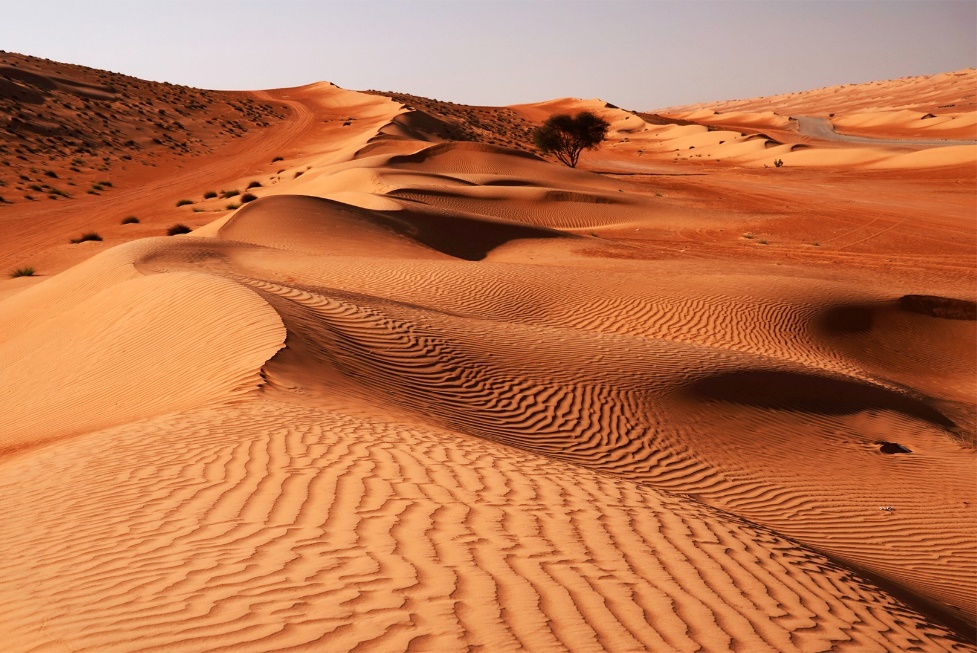 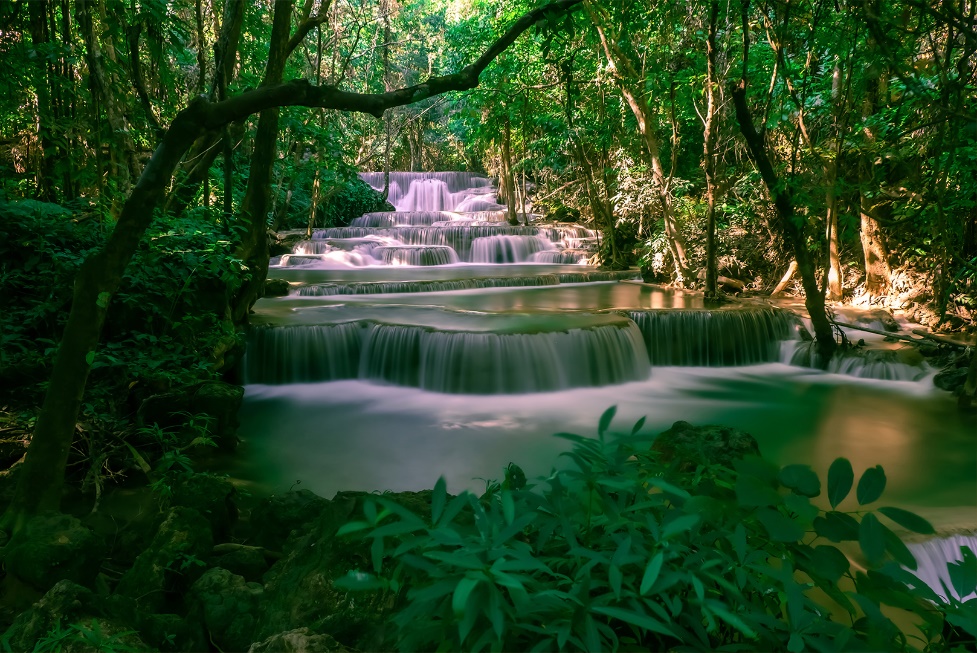 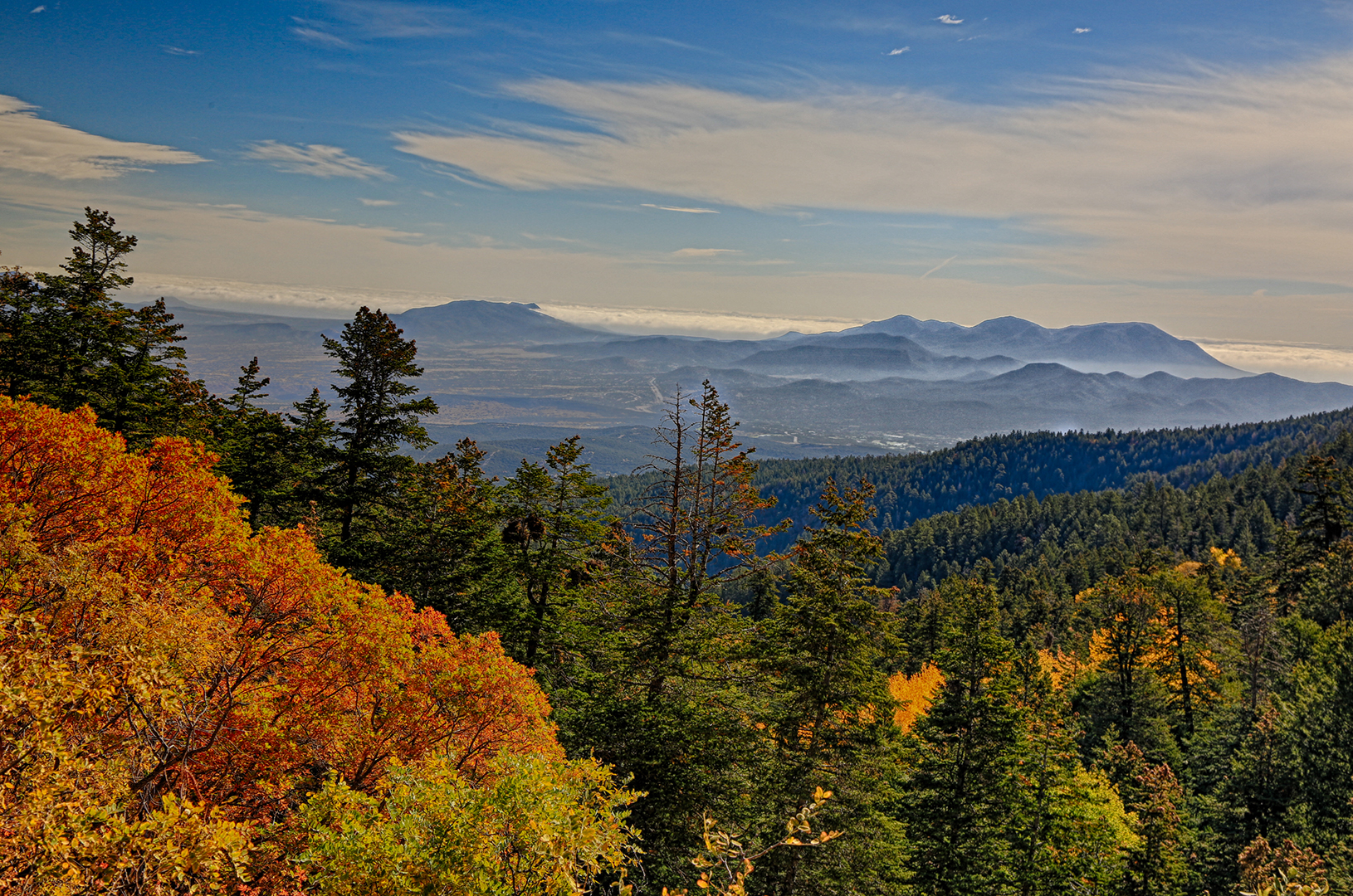 УМЕРЕННЫЕ ВОЗДУШНЫЕ МАССЫ 
формируются в умеренных широтах. Континентальные зимой – холодные и сухие, а летом теплые и влажные. Морские – прохладные и влажные.
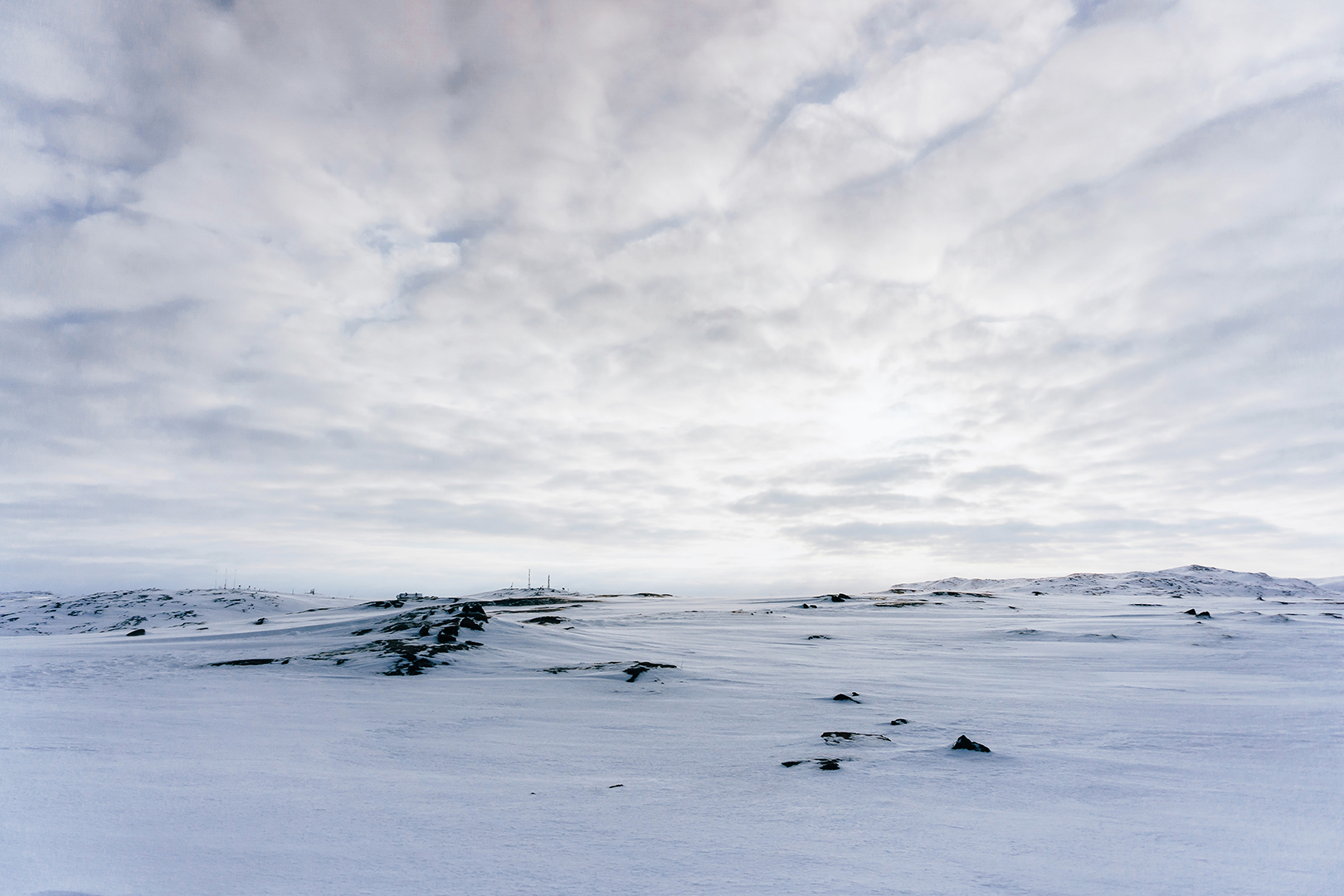 АРКТИЧЕСКИЕ (АНТАРКТИЧЕСКИЕ) ВОЗДУШНЫЕ МАССЫ формируются в полярных широтах. Низкие температуры, сухие и прозрачные.
ПРЕОБЛАДАЮЩИЕ ВЕТРЫ
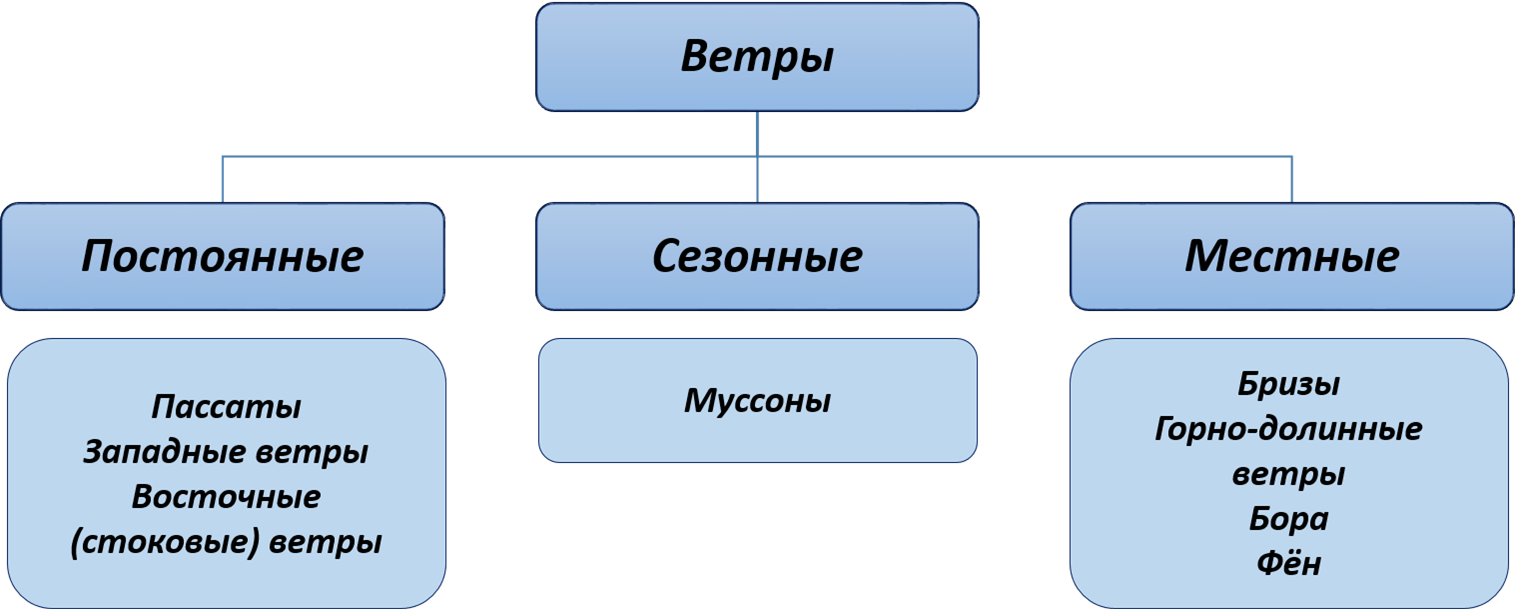 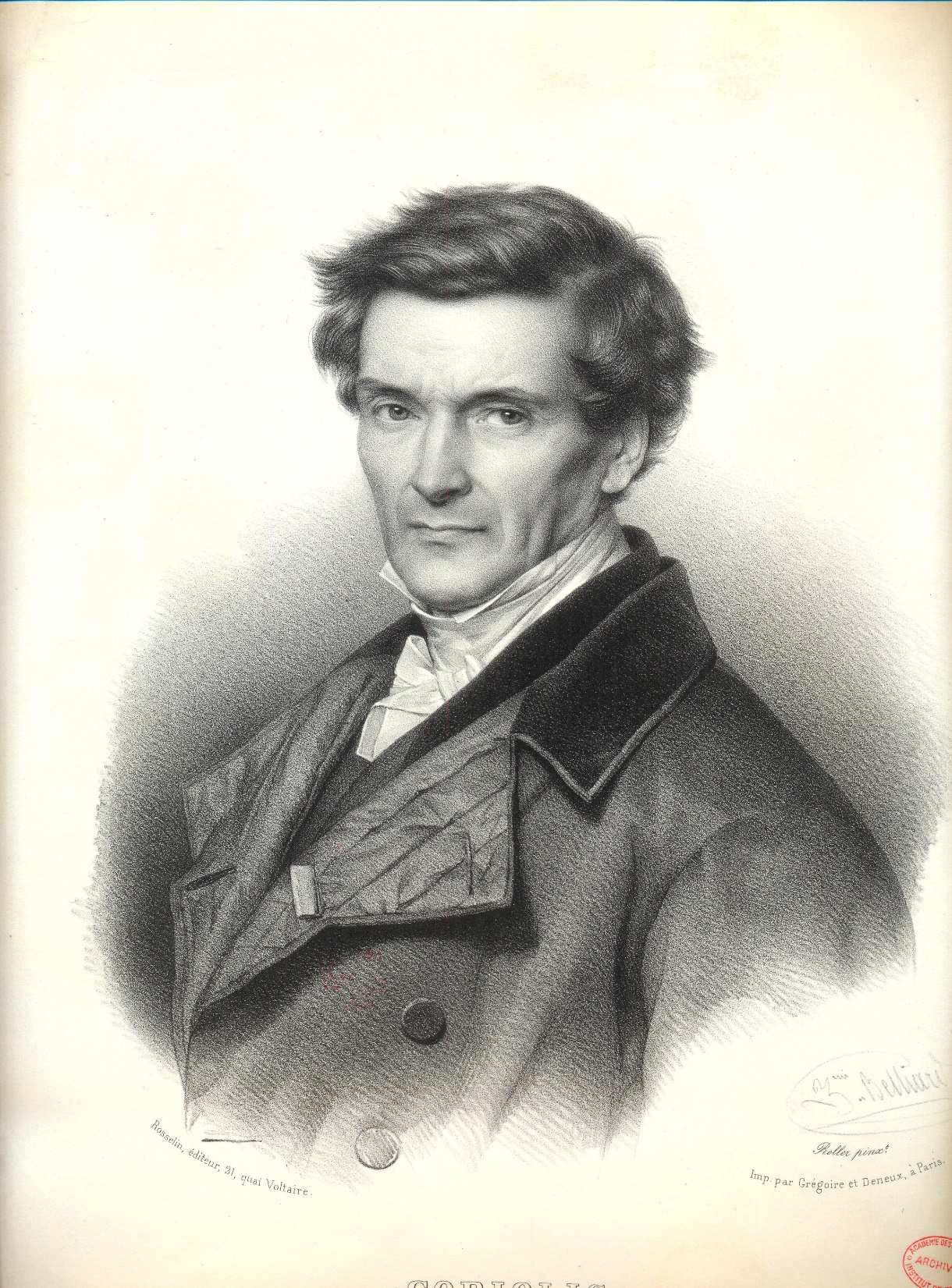 Так как Земля вращается вокруг своей оси, постоянные ветры меняют свое направление 
(эффект Кариолиса). Эффект Кариолиса назван в честь французского ученого 
Гаспара-Гюстова де Кариолиса. 
В северном полушарии ветры отклоняются вправо, в южном полушарии влево.
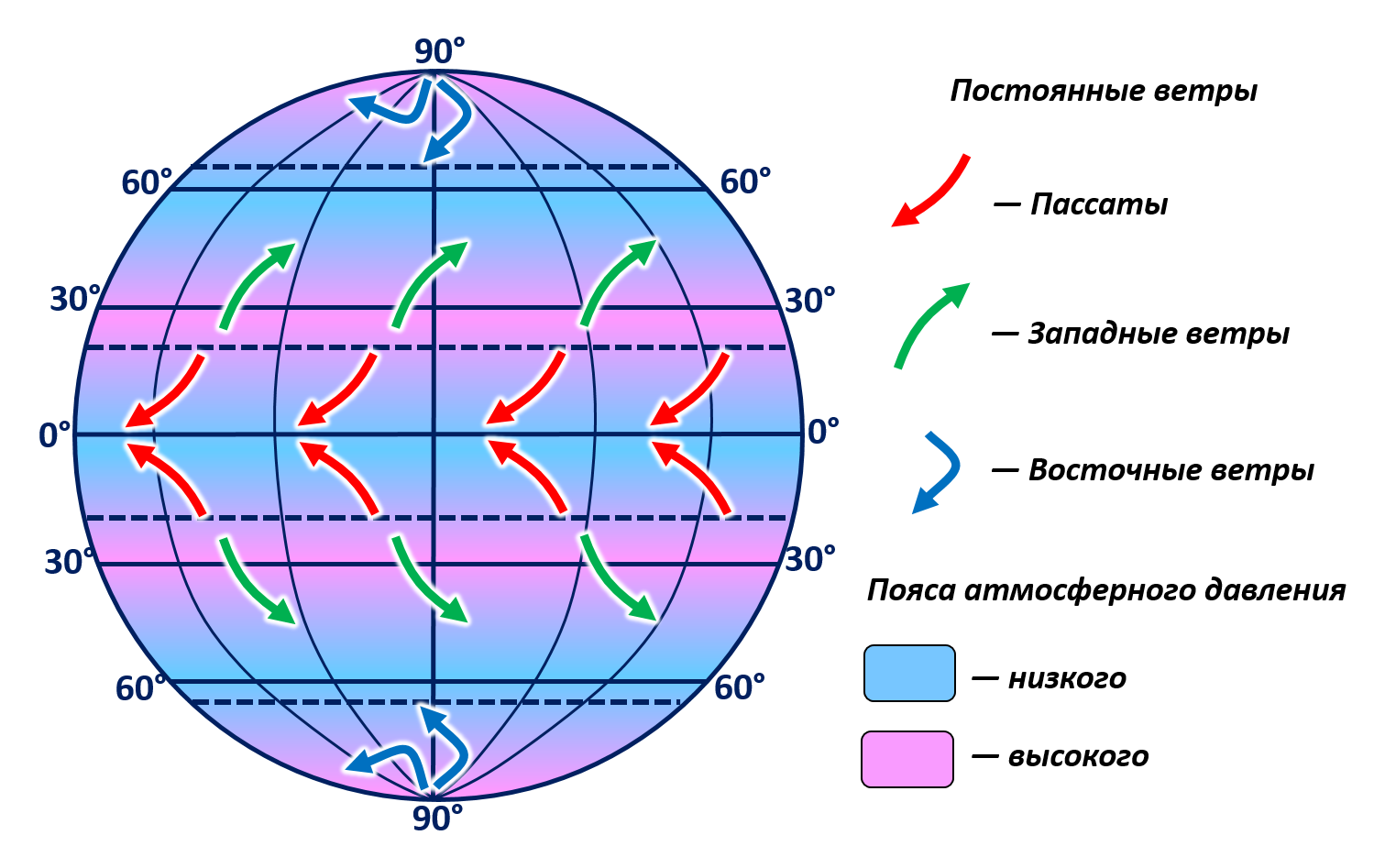 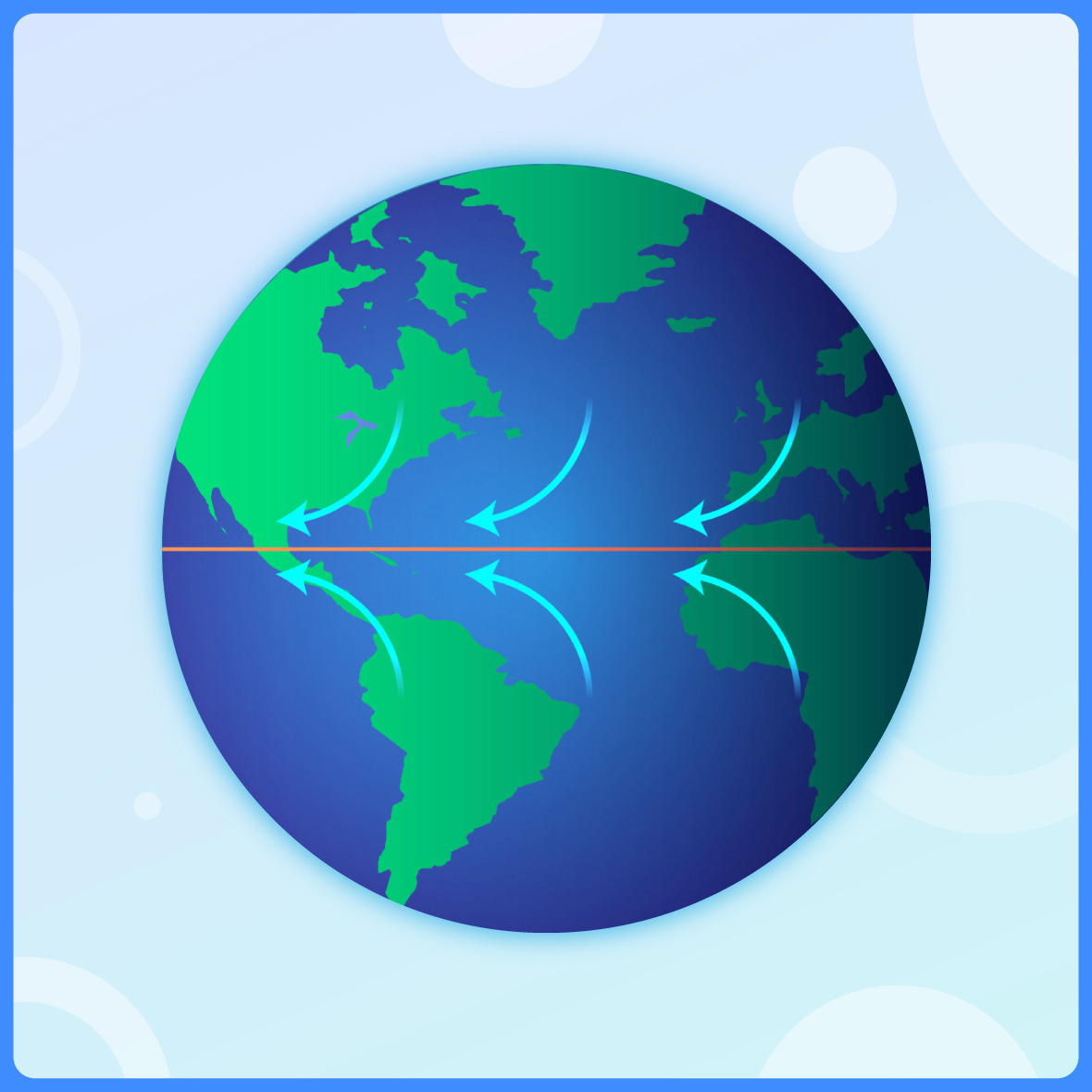 ПАССАТЫ – постоянные ветры, дующие от тропиков к экватору. Пассаты Северного полушария – северо-восточные, Южного полушария – юго-восточные.
Скорость 5-6 м/с.
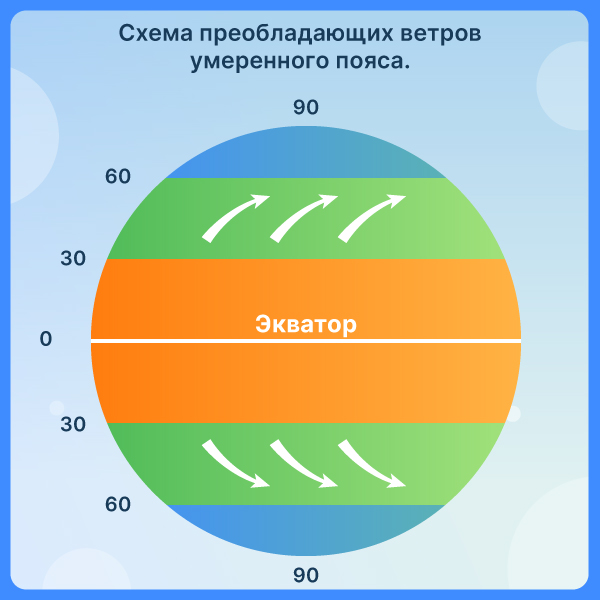 ЗАПАДНЫЕ ВЕТРЫ умеренных широт – постоянные ветры, дующие из тропиков в умеренные широты. 
Дуют круглый год, зимой сильнее. В северном полушарии – юго-западные, в южном полушарии – северо-западные.
ВОСТОЧНО (СТОКОВЫЕ) ВЕТРЫ – постоянные ветры, дующие от полярных областей в умеренные широты. В северном полушарии они  - северо-восточные ветры, в южном полушарии – юго-восточные.
МУССОНЫ – сезонные ветры, дважды в год меняет свое направление на противоположное.
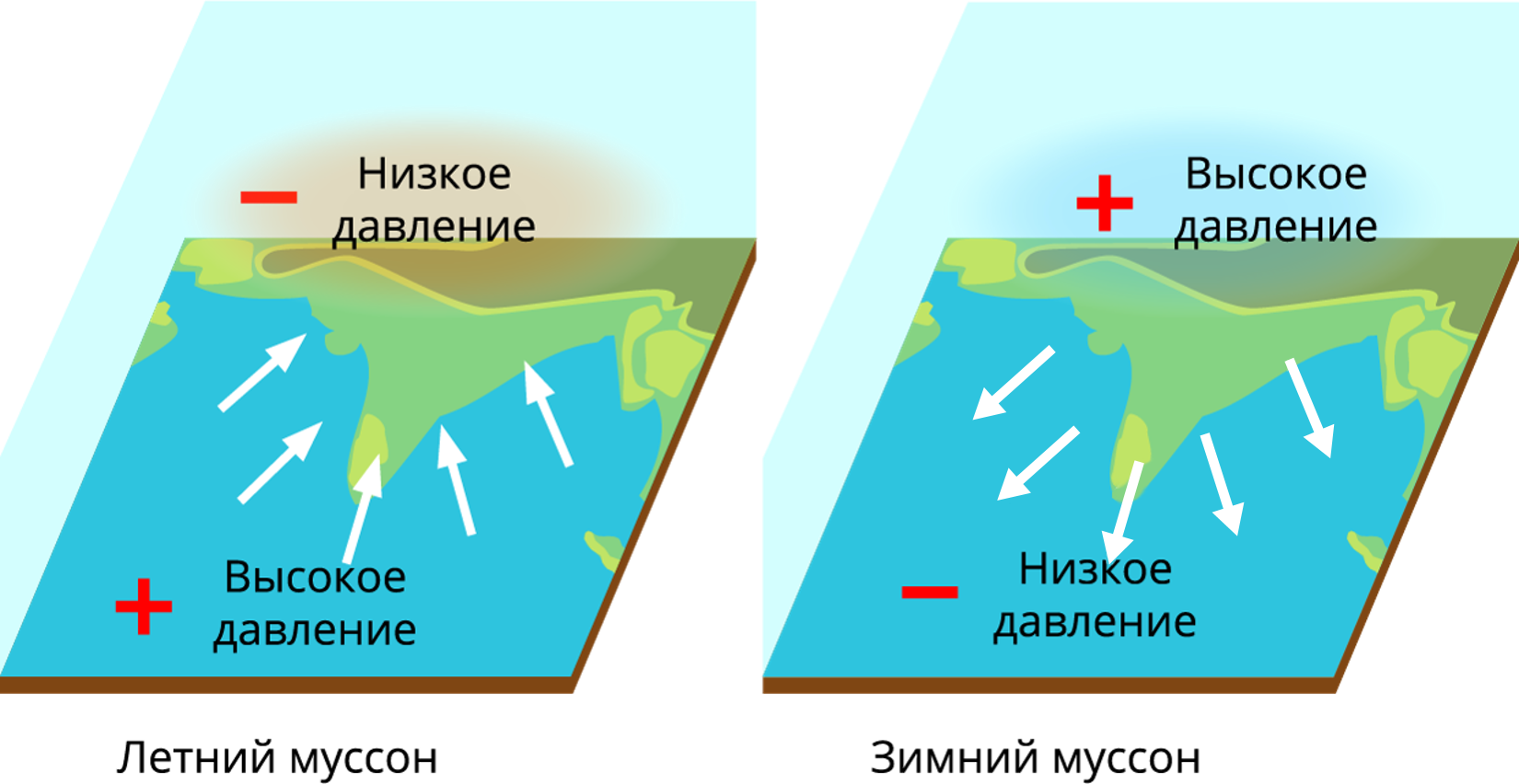 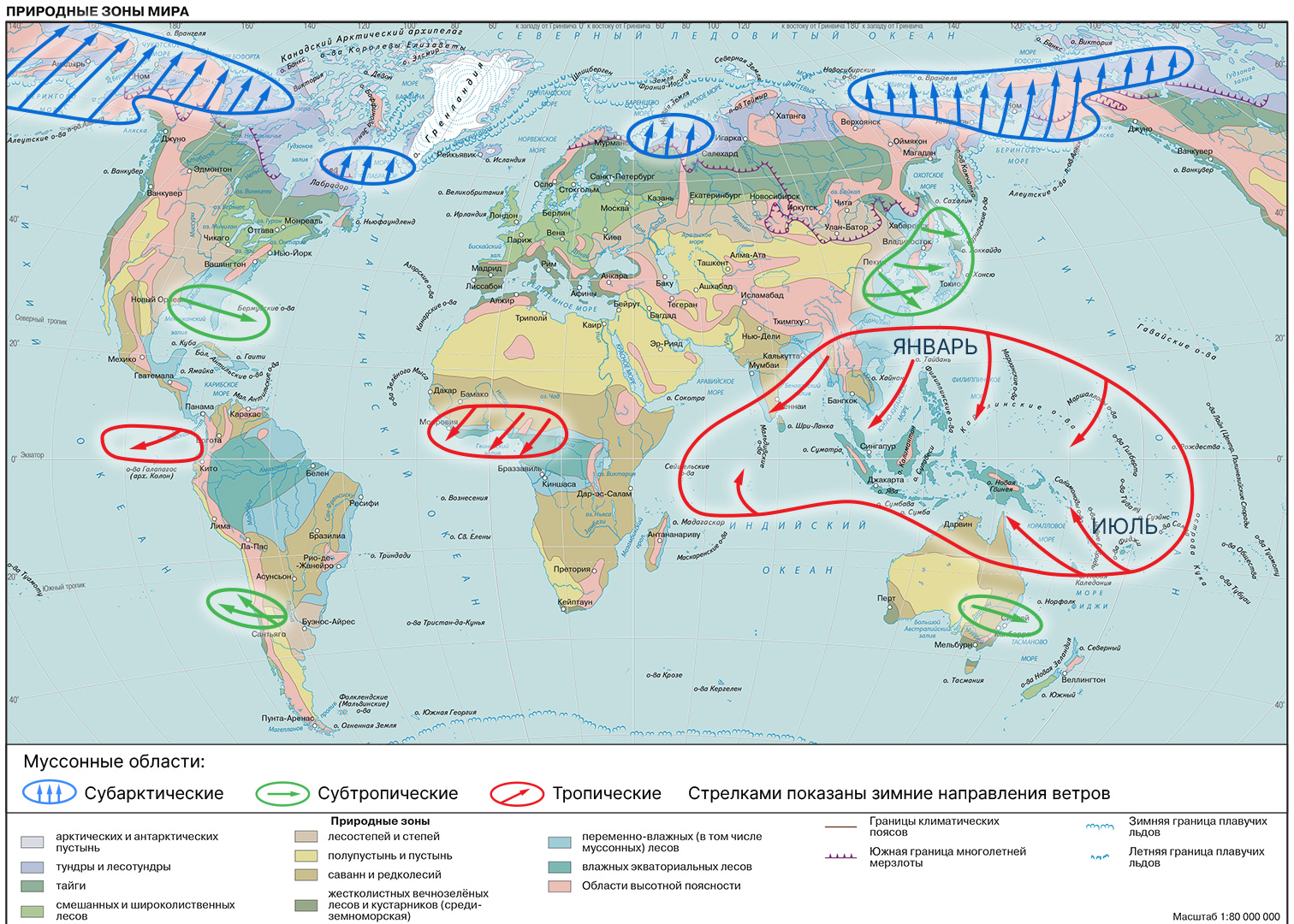 БРИЗ – местный ветер, образующийся около водоемов и меняющий свое направление на противоположное два раза в сутки.
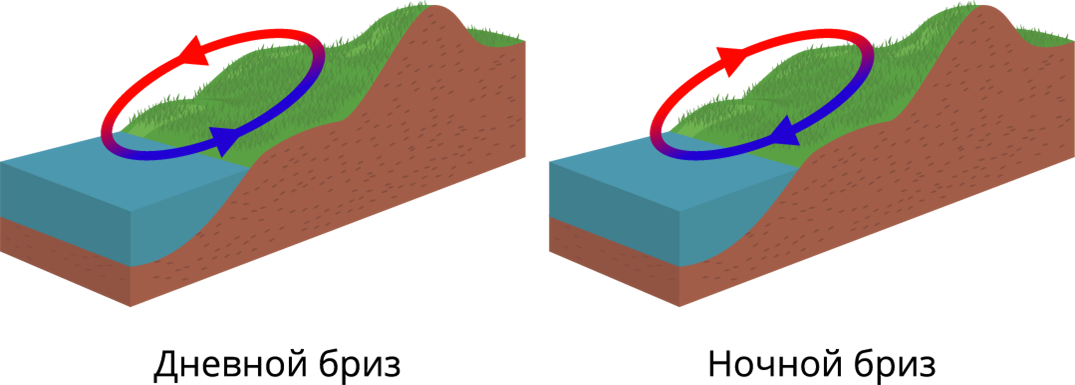 Домашнее задание
Параграф 14 прочитать + выучить записи в тетради